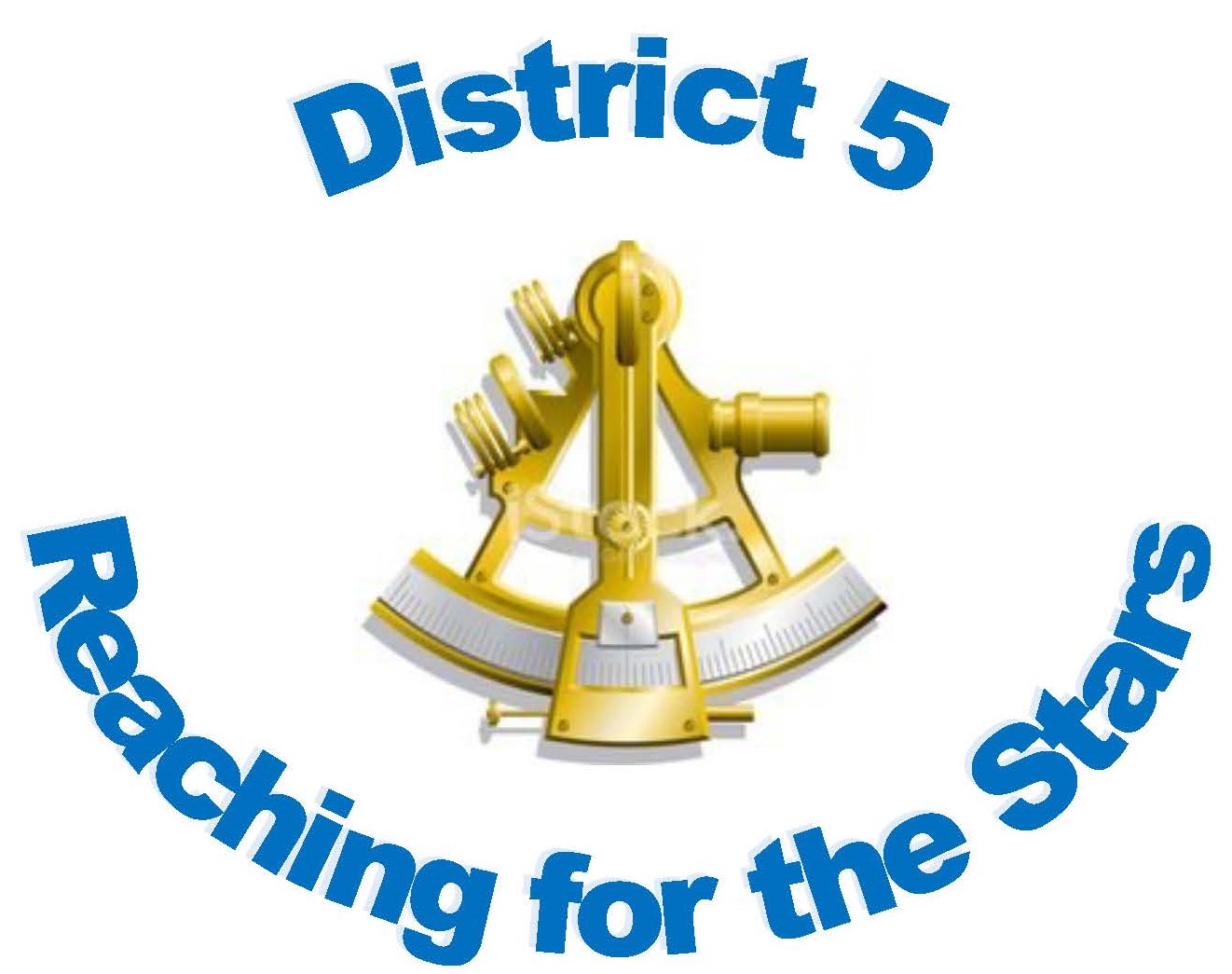 HQ-800&Essential On-Line Tools
A seminar to Identify & Demonstrate On-Line Tools

Joseph (Joe) Gibson
November 4, 2022
[Speaker Notes: SEO’s Essential Tools and I included this tag line “A seminar to Identify and Demonstrate On-line tools”.  Yea, that’s a mouth full.  But let’s key on Identify and Demonstrate for a moment.  I hope I came prepared to cover the basics as we could have members who are new to the Educational Department.  Let’s have another show of hands if you are a new SEO or ASEO!  Excellent!  I’ll look for you guys to ask questions so I’m sure I cover all aspects of a tool.  

Ok, before getting into the agenda let’s get to know each other.  We will quickly go around the room.  When called please announce your name, your squadron, your squadron job, your district job, and a quick overview of what you hope to obtain from this seminar.  Let me start.  

I’m Joe Gibson from America’s Boating Club – Rockville where I’m a past commander and the current webmaster.  I serve several roles for District 5!  I’m Asst. Educational Officer and webmaster.  For this seminar I just hope to satisfy you and answer your questions.  Also I hope to dodge the chalk or other objects headed my way during the presentation..  

Lets start on the left and go around the room….  

Lets take a look at today’s agenda…. .]
Agenda
SEO & Other Ed. Dept. Nominations - OD-2, ED-1
USPS.org “SEO Tools” Page – 
HQ-800 - Practice using the “None-such (5999)” Squadron
USPS.org “Ed. Dept. Information Center” 
USPS.org/info “Information Center” 
Education Materials Store 
Award Submissions 
USPSd5.org Tools & Web Site Enhancements
Joe Gibson - November 4, 2022
[Speaker Notes: Yes, this is a long list.  Some items are simple and only intended to show you the web page or tool so you can visit at a later date to study.  Some Exceptions:]
Seminar Goals
Enhance communication’s  

Identify and show On Line tools

Demonstrate - where needed
Joe Gibson - November 4, 2022
SEO & Other Ed. Dept. Nominations
Nomination Committee (or Sqd. Officer) initiates OD-2 
Notifies USPS of ongoing changes or next year’s officers and the change date
New SEO may then 
Utilize ED-1 to appoint Local-board chairs 
SEO, ASEO and Local-board chars may utilize HQ-800
Joe Gibson - November 4, 2022
ED-1 w/ SEO Login
Joe Gibson - November 4, 2022
SEO Tools Page
https://usps.org/departments/13000/13000-seo-deo-tools/13000-seo-tools  

SEO’s Administrative Tasks 

USPS University Data 

Tips on running a class or seminar

SEO Kit – links to many Ed. Dept. WEB Pages
Joe Gibson - November 4, 2022
HQ-800
A System to develop and advertise an organization’s Schedule of Classes

A Database of Available Classes, Classes Completed and Students Attending 

https://www.usps.org/cgi-bin-nat/eddept/pages.cgi?tools/SEO/index:Y:ltemplate
Joe Gibson - November 4, 2022
HQ-800 - A Tool for Ed. Dept. Officers
A Set of Administration aids to:
Define and maintain class schedules
Support student registration
Add or manage student data 
Keep officers informed 
Record test scores (ED-26)
Record seminar attendance (ED-46)
Print student certificates
Historical record of classes taught (ED-27)
HQ-800 SystemManagement Phases
Register Classes
Three Primary WEB Pages
Manage Enrollment
Class Schedule Displays
Student Self Enrollment
Enrollment by Squadron Officer
Class Execution
Validate Enrollments
Record Test Scores 
Print Certificates & Wallet Cards
Print Membership Applications
Class & Student History
ED-26,ED-46 & ED-27 
On-line historical records
Management Phases
Register Classes - link
Manage Enrollment
Class Execution 
Class History
Class is now a ‘Central Record’
Available to people who 
search by location on americasboatingclub.org 
search for a squadron on americasboatingclub.org
view Class Schedules on ABC-MidAtlantic.org or USPSd5.org 
view Class Schedules on a SSS Site
Joe Gibson - November 4, 2022
Management Phases
Register Classes
Manage Enrollment
Class Execution 
Class History
Enrollment Tools
On-line Enrollment - link
Linked to class record 
Search Engine Hits	
Email sent to “contact”	
Manual Enrollment - link
Type student data on-line 	
Type student data into local tools
Management Phases
Register Classes 
Manage Enrollment 
Class Execution
Class History
Class Execution
Begins on Class Start Date
Requires Flexibility
Pre-registration vs Walk-in Students
One Day events vs Multi Day Classes 
 Tasks
Complete Student Registration
Enter Student Grades
Print Student Certificates
Management Phases
Register Classes
Manage Enrollment
Class Execution 
Class History
Class History
Entry of a passing grade or completion: 
ED26 Created for Courses
Eligible for Trial USPS Membership
ED27s with DEO, SEO, and NASBLA notifications.
ED46 Created for Seminar
Status Updated to Reported
Student data deleted (90 Days) if not Reported
Query for Marketing Data
Management Phases
Register Classes
Manage Enrollment
Class Execution 
Class History
Agenda
SEO & Other Ed. Dept. Nominations
USPS.org “SEO Tools” Page, 
HQ-800
USPS.org “Ed. Dept. Information Center” 
	https://www.usps.org/index.php/departments/13000/13000-ed-dept-information-center
USPS.org/info “Information Center” 
Education Materials Store 
Award Submissions 
USPSd5.org Tools & Web Site Enhancements
Joe Gibson - November 4, 2022
Agenda
SEO & Other Ed. Dept. Nominations
USPS.org “SEO Tools” Page, 
HQ-800
USPS.org “Ed. Dept. Information Center” 
USPS.org/info “Information Center” 
	www.usps.org/info 
Education Materials Store 
Award Submissions 
USPSd5.org Tools & Web Site Enhancements
Joe Gibson - November 4, 2022
Agenda
SEO & Other Ed. Dept. Nominations
USPS.org “SEO Tools” Page, 
HQ-800
USPS.org “Ed. Dept. Information Center” 
USPS.org/info “Information Center” 
Education Materials Store
https://www.usps.org/x/x.pl/x/x.cgi?eddept/cart/catalog.html 
Award Submissions 
USPSd5.org Tools & Web Site Enhancements
Joe Gibson - November 4, 2022
Agenda
SEO & Other Ed. Dept. Nominations
USPS.org “SEO Tools” Page, 
HQ-800
USPS.org “Ed. Dept. Information Center” 
USPS.org/info “Information Center” 
Education Materials Store 
Award Submissions 
USPSd5.org Tools & Web Site Enhancements
Joe Gibson - November 4, 2022
Chapman Award Submission
https://www.usps.org/index.php/departments/13000/13000-educational-committees/13290/13290-chapman-award-for-excellence-in-teaching
Joe Gibson - November 4, 2022
Educational Dept. Merit Mark Submittals
Notify Commander or MM Chair of every task a member completed
Classes Taught or Co-taught 
Advertisements Created 
…
Joe Gibson - November 4, 2022
Agenda
SEO & Other Ed. Dept. Nominations
USPS.org “SEO Tools” Page, 
HQ-800
USPS.org “Ed. Dept. Information Center” 
USPS.org/info “Information Center” 
Education Materials Store 
Award Submissions 
USPSd5.org Tools & Web Site Enhancements
Joe Gibson - November 4, 2022
USPSd5.org Tools & Web Site Enhancements
D5 Roster - http://www.uspsd5.org/d5-members-only/rosters/d5-roster 
Email Address Generator - http://www.uspsd5.org/index.php/d5-members-only/mailing/create-your-squadron-s-email-lists 
Awards Database - http://www.uspsd5.org/index.php/d5-squadron-data?squad_no=4785
Joe Gibson - November 4, 2022
Summary
SEO & Other Ed. Dept. Nominations
USPS.org “SEO Tools” Page, 
HQ-800
USPS.org “Ed. Dept. Information Center” 
USPS.org/info “Information Center” 
Education Materials Store 
Award Submissions 
USPSd5.org Tools & Web Site Enhancements
Joe Gibson - November 4, 2022
Questions
This has been a seminar on SEO’s Essential Tools
A seminar to Identify & Demonstrate On-Line Tools
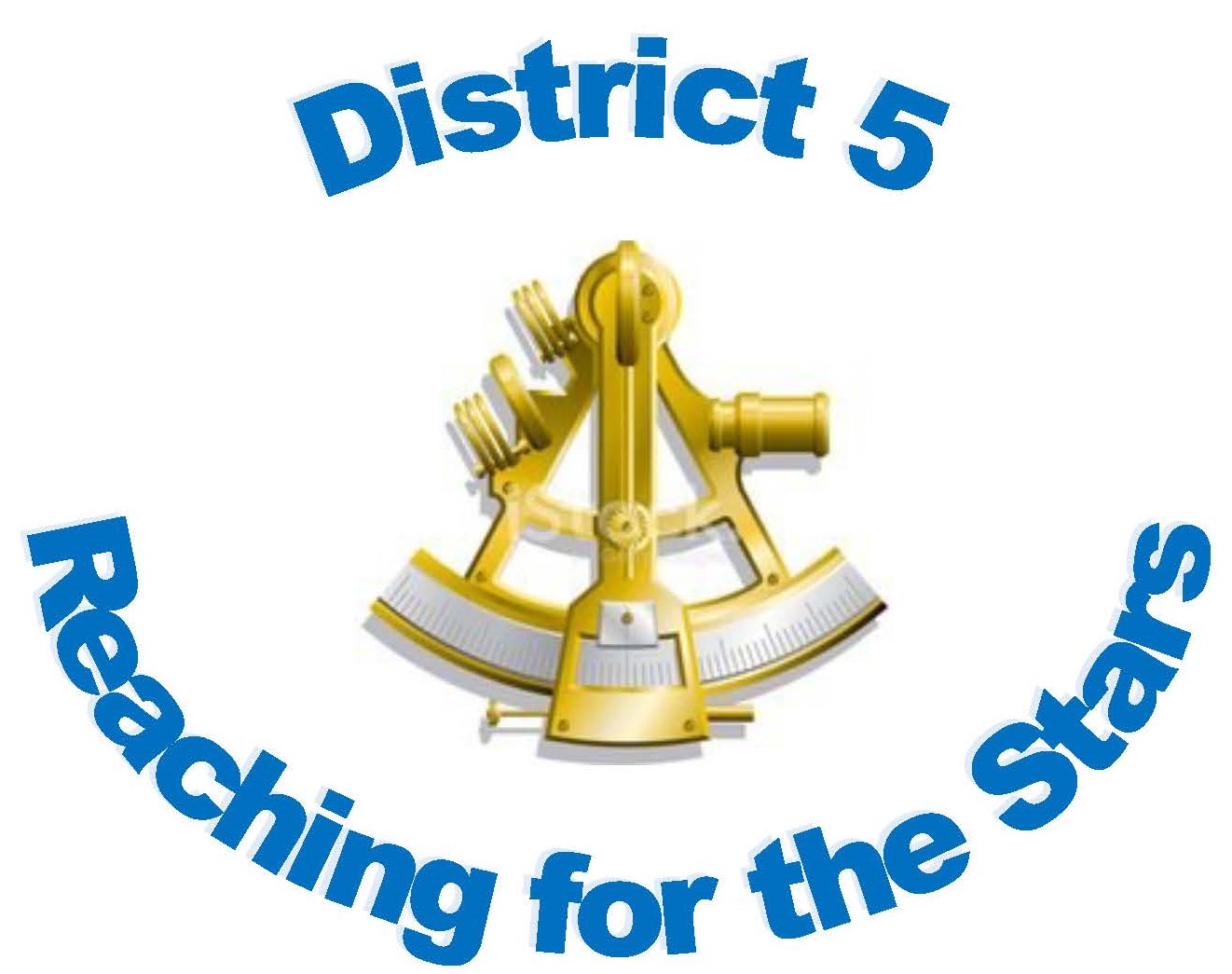